Уроки литературы.ФГОС 5 класс
Х.К.Андерсен
«Снежная королева»
Ларина Елена Валерьевна, учитель русского языка и литературы МБОУ школа-интернат с.Некрасовка Сахалинской области
Урок 1
Ларина Елена Валерьевна, учитель русского языка и литературы МБОУ школа-интернат с.Некрасовка Сахалинской области
???
Это великий писатель
Он родился в Дании
Он написал 170 сказок
Одна из самых известных его сказок – «Свинопас»
Ларина Елена Валерьевна, учитель русского языка и литературы МБОУ школа-интернат с.Некрасовка Сахалинской области
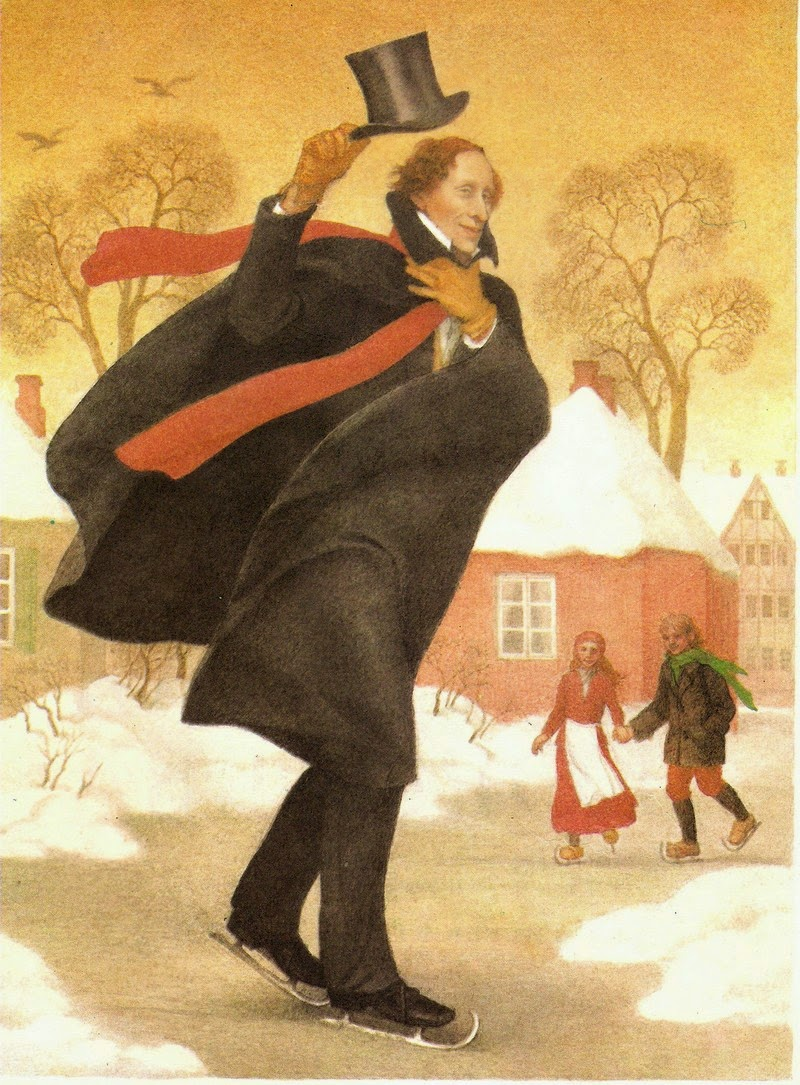 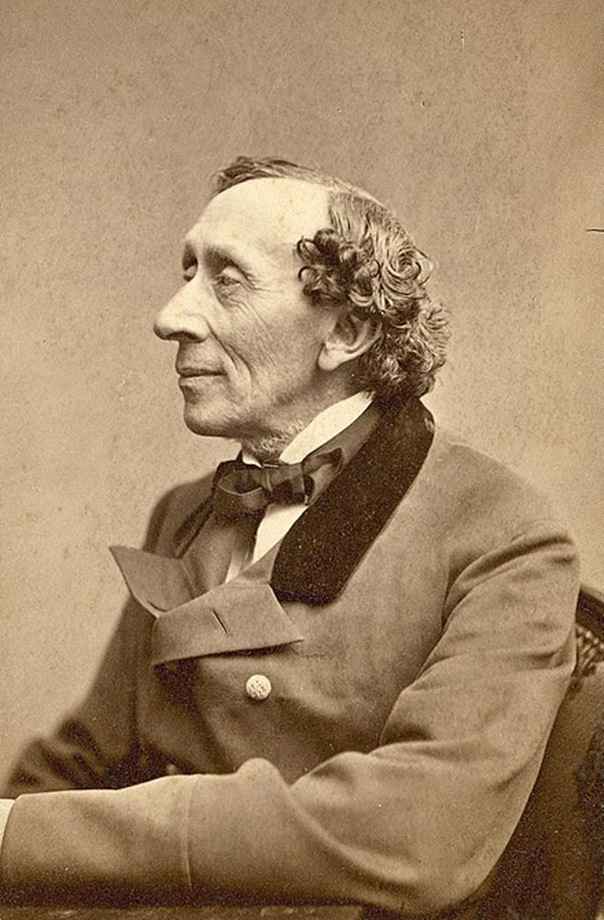 Ханс Кристиан 
Андерсен
Ларина Елена Валерьевна, учитель русского языка и литературы МБОУ школа-интернат с.Некрасовка Сахалинской области
Работа с учебником
Стр.178-179- записать 1 толстый вопрос
Ларина Елена Валерьевна, учитель русского языка и литературы МБОУ школа-интернат с.Некрасовка Сахалинской области
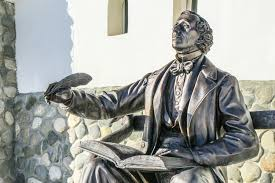 Ему поставили несколько памятников. 
Его имя стало символом всего настоящего, чистого, высокого.
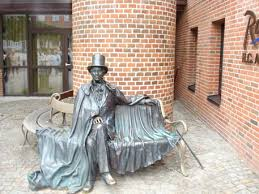 Ларина Елена Валерьевна, учитель русского языка и литературы МБОУ школа-интернат с.Некрасовка Сахалинской области
Словарная работа:
1)доброта - отзывчивость в душе (синоним);  
2)сопереживание - отзывчивость, участие в помощи кому-то (синоним).
Ларина Елена Валерьевна, учитель русского языка и литературы МБОУ школа-интернат с.Некрасовка Сахалинской области
Начинаем чтение…
Ларина Елена Валерьевна, учитель русского языка и литературы МБОУ школа-интернат с.Некрасовка Сахалинской области
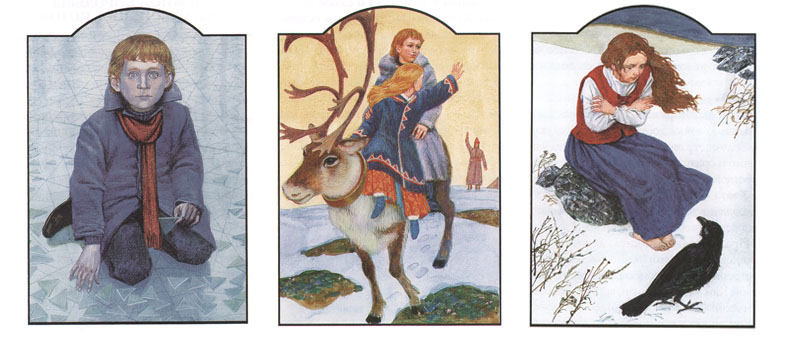 Сюжет
	Рассказ первый. Зеркало и его осколки
	Рассказ второй. Мальчик и девочка
	Рассказ третий. Цветник женщины, умевшей колдовать
	Рассказ четвёртый. Принц и принцесса
	Рассказ пятый. Маленькая разбойница
	Рассказ шестой. Лапландка и финка
	Рассказ седьмой. Что происходило в чертогах Снежной королевы и что
                                                 случилось потом
Ларина Елена Валерьевна, учитель русского языка и литературы МБОУ школа-интернат с.Некрасовка Сахалинской области
Домашнее задание
Читать с.192-198, пересказ
Ларина Елена Валерьевна, учитель русского языка и литературы МБОУ школа-интернат с.Некрасовка Сахалинской области
Урок 2
Ларина Елена Валерьевна, учитель русского языка и литературы МБОУ школа-интернат с.Некрасовка Сахалинской области
Продолжи фразу
Ханс Кристиан Андерсен -…………………..
Великий сказочник родился…………………..
Андерсен написал такие сказки, как…………..
В своих сказках он защищает такие качества, как…………………
Ларина Елена Валерьевна, учитель русского языка и литературы МБОУ школа-интернат с.Некрасовка Сахалинской области
1 история
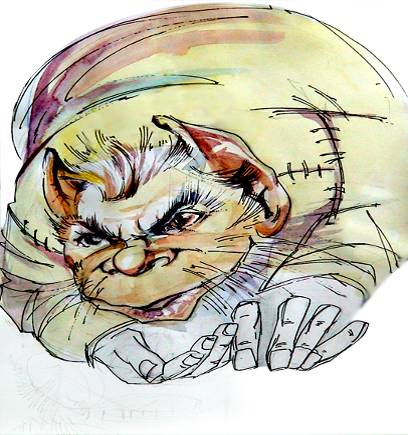 Как описан тролль ?
Для чего он изобрёл волшебное зеркало?
Ларина Елена Валерьевна, учитель русского языка и литературы МБОУ школа-интернат с.Некрасовка Сахалинской области
История 2 «Мальчик и девочка»
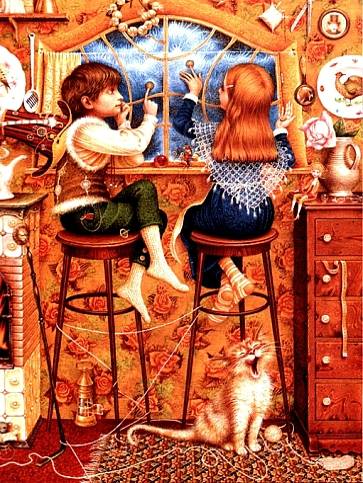 Как изменился Кай? Почему именно ему в глаз попал волшебный осколок?
Ларина Елена Валерьевна, учитель русского языка и литературы МБОУ школа-интернат с.Некрасовка Сахалинской области
Найди эпизод в тексте
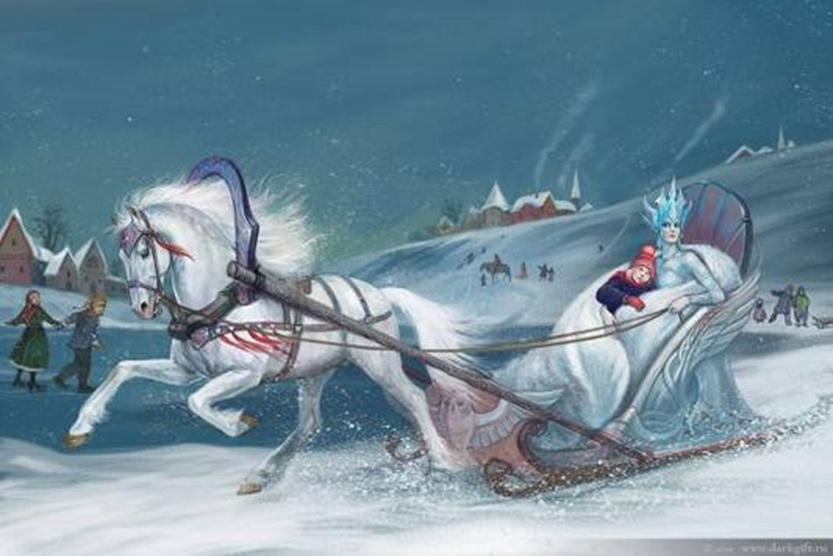 Ларина Елена Валерьевна, учитель русского языка и литературы МБОУ школа-интернат с.Некрасовка Сахалинской области
История 3 «Цветник женщины, умевшей колдовать»
Какую вещь надела Герда, которую Кай, по её словам, ещё не видел? 
Что "самое драгоценное" решила Герда отдать реке и зачем? 
Что колдунья спрятала от Герды и зачем?
Ларина Елена Валерьевна, учитель русского языка и литературы МБОУ школа-интернат с.Некрасовка Сахалинской области
История 4 «Принц и принцесса»
Ларина Елена Валерьевна, учитель русского языка и литературы МБОУ школа-интернат с.Некрасовка Сахалинской области
История 4 (пересказ)
Работа с таблицей.
Ларина Елена Валерьевна, учитель русского языка и литературы МБОУ школа-интернат с.Некрасовка Сахалинской области
Почему ворон решил познакомиться с девочкой? 
Почему вороны и принцесса с принцем решили помочь Герде?
Ларина Елена Валерьевна, учитель русского языка и литературы МБОУ школа-интернат с.Некрасовка Сахалинской области
История пятая «Маленькая разбойница»
Ларина Елена Валерьевна, учитель русского языка и литературы МБОУ школа-интернат с.Некрасовка Сахалинской области
Домашнее задание
Дочитать сказку. Пересказ истории шестой и седьмой. ( с.204-211)
Ларина Елена Валерьевна, учитель русского языка и литературы МБОУ школа-интернат с.Некрасовка Сахалинской области
Урок 3
Ларина Елена Валерьевна, учитель русского языка и литературы МБОУ школа-интернат с.Некрасовка Сахалинской области
???
Какова тема сказки «Снежная королева»?
Где происходит действие?
Кто главные герои сказки?
Кого из героев можно назвать волшебными, а кого – реальными?
Кто из героев больше всего понравился? Почему?
Ларина Елена Валерьевна, учитель русского языка и литературы МБОУ школа-интернат с.Некрасовка Сахалинской области
История пятая «Маленькая разбойница»
Умела ли сочувствовать чужому горю маленькая разбойница? Ответ свой обоснуйте.
Ларина Елена Валерьевна, учитель русского языка и литературы МБОУ школа-интернат с.Некрасовка Сахалинской области
Ларина Елена Валерьевна, учитель русского языка и литературы МБОУ школа-интернат с.Некрасовка Сахалинской области
История шестая«Лапландка и финка»
«Сильнее, чем она есть, я не могу её сделать…»
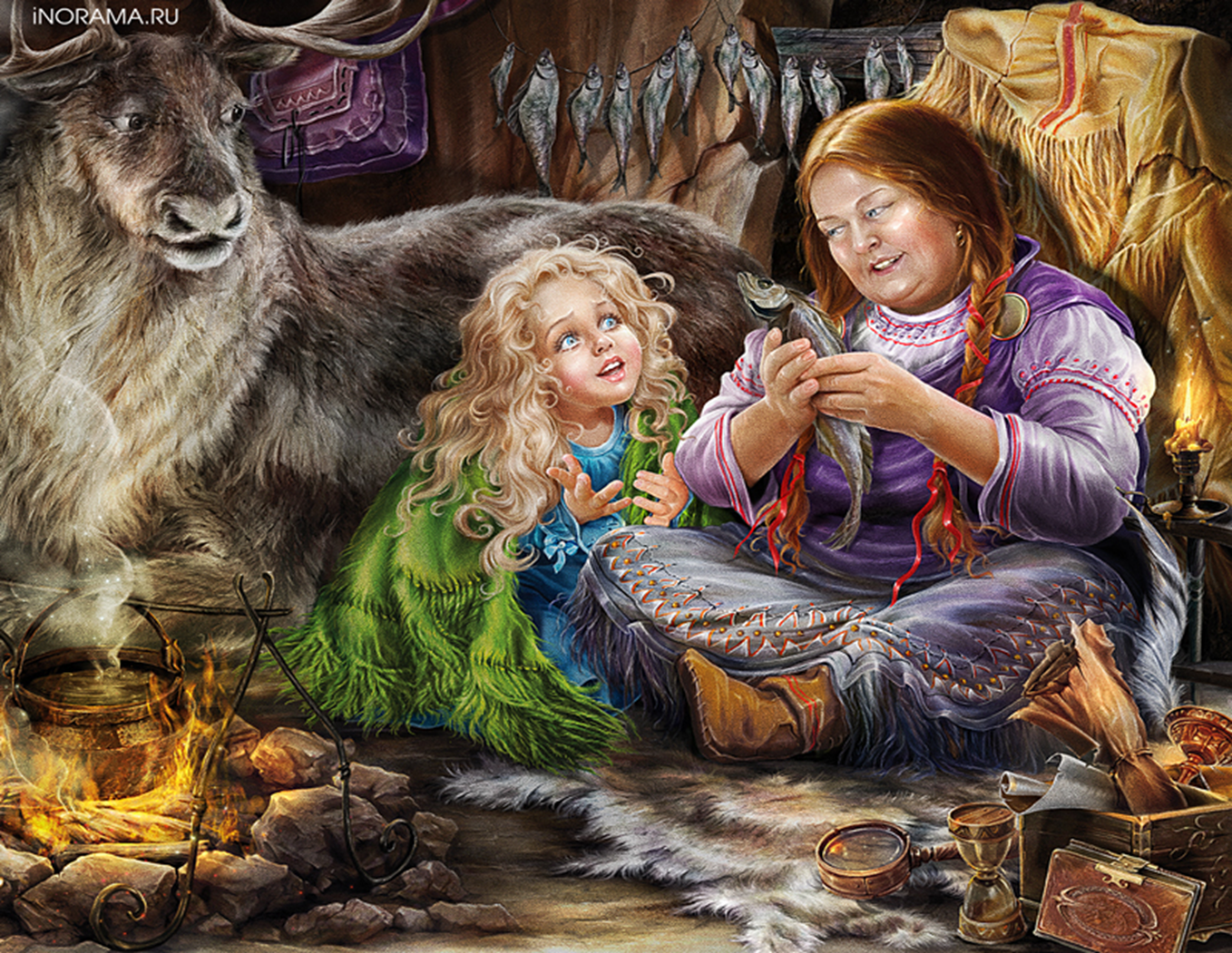 Ларина Елена Валерьевна, учитель русского языка и литературы МБОУ школа-интернат с.Некрасовка Сахалинской области
Легко ли было Герде добираться до чертогов Снежной королевы?Ответ докажите текстом.
Ларина Елена Валерьевна, учитель русского языка и литературы МБОУ школа-интернат с.Некрасовка Сахалинской области
История седьмая«Что случилось в чертогах Снежной королевы»
Ларина Елена Валерьевна, учитель русского языка и литературы МБОУ школа-интернат с.Некрасовка Сахалинской области
Что случилось потом
Ларина Елена Валерьевна, учитель русского языка и литературы МБОУ школа-интернат с.Некрасовка Сахалинской области
Внимательный читатель
О том, что Кай жив, Герде сказали: орлы, розы, рыбы?
 Заветное слово, которое Кай пытался сложить из льдинок во владениях Снежной королевы: дружба, снежинка, любовь, вечность? 
Владения Снежной королевы - это пустыня, чертоги, усадьба? 
Голуби сообщили Герде, что санки Кая несла на спине белая: курица, лошадь, собака? 
Маленькая разбойница подарила Герде: башмачки, перчатки, рукавицы? 
Герду к владениям Снежной королевы вёз: козёл, олень, лось? 
Оружие маленькой разбойницы: лук, меч, нож?
Ларина Елена Валерьевна, учитель русского языка и литературы МБОУ школа-интернат с.Некрасовка Сахалинской области
Сравнение героиньКто победил? Почему?
Ларина Елена Валерьевна, учитель русского языка и литературы МБОУ школа-интернат с.Некрасовка Сахалинской области
Почему Герда смогла победить Снежную королеву?
Ларина Елена Валерьевна, учитель русского языка и литературы МБОУ школа-интернат с.Некрасовка Сахалинской области
«Уроки сказки Андерсена»(5-6 предложений)
Прочитав сказку «Снежная королева», я (понял, почувствовал, узнал…………….)
Ларина Елена Валерьевна, учитель русского языка и литературы МБОУ школа-интернат с.Некрасовка Сахалинской области
Домашнее задание
Прочитать и пересказать одну из сказок  Андерсена.
«Дюймовочка», «Стойкий оловянный солдатик», «Гадкий утёнок», «Свинопас», «Принцесса на горошине», «Огниво» (по выбору).
Ларина Елена Валерьевна, учитель русского языка и литературы МБОУ школа-интернат с.Некрасовка Сахалинской области